K-NIC起業相談プログラム　参加申込書
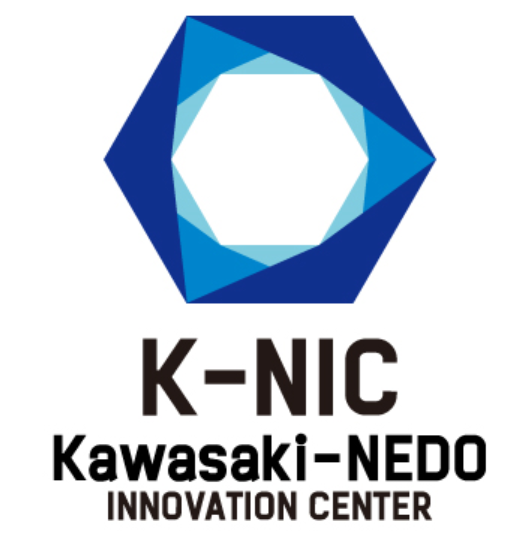 申込日：　　　　　年　　　月　　　日
〇電話でお申込みの方は、上記の内容をお伝えください。〇FAXでお申込みの方は、上記の内容を記載し送付ください。
〇メールでお申込みの方は、上記の内容をメールにて記載ください。
電話：０４４－２０１－７０２０（平日12：30～21：00）　FAX：０４４－２０１－７０２０
メール：info@k-nic.jp